Урок    української мови
Добір спільнокореневих слів.
Позначення кореня
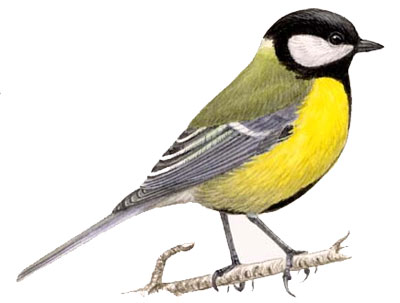 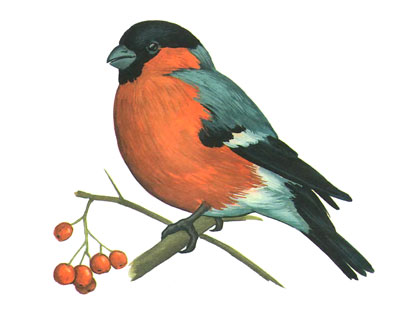 Хвилинка етимології
Ошатний – гарний, святково вдягнений.
Строкатий – рябий, плямистий,
різнобарвний.
Фізкультхвилинка
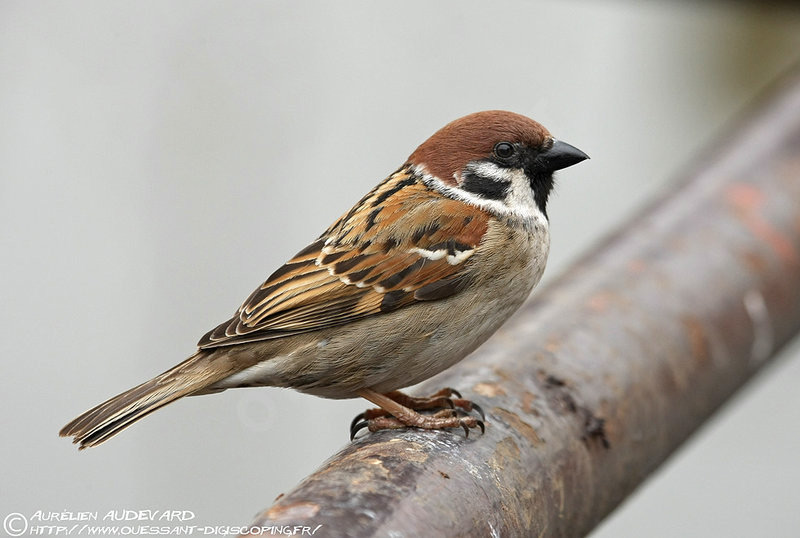 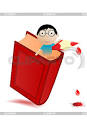 Сенкан
1. Дятел.
2. Строкатий, ошатний.
3. Лікує, обстежує, обслуговує.
4. Шкідників з-під кори дістає.
5. Лікар.
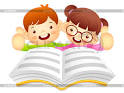 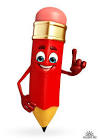 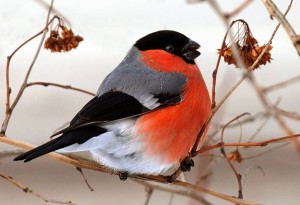 Гра "Лото"
Люди шанують наполегливу     працю дятла.

  Працьовиті діти змайстрували красиву годівничку.
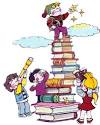 Домашнє завдання
1 група: 
   с.121, впр.3 –  до підкреслених слів виписати спільнокореневі, позначити корінь.
    2 група :
    до слів зима, спів підібрати   спільнокореневі, виражені ім., прикм., дієсл.
Дякую за увагу !